Adventures in Podcasting
Carla DeMarcoResearch Communications & Grants Manager (UTM)
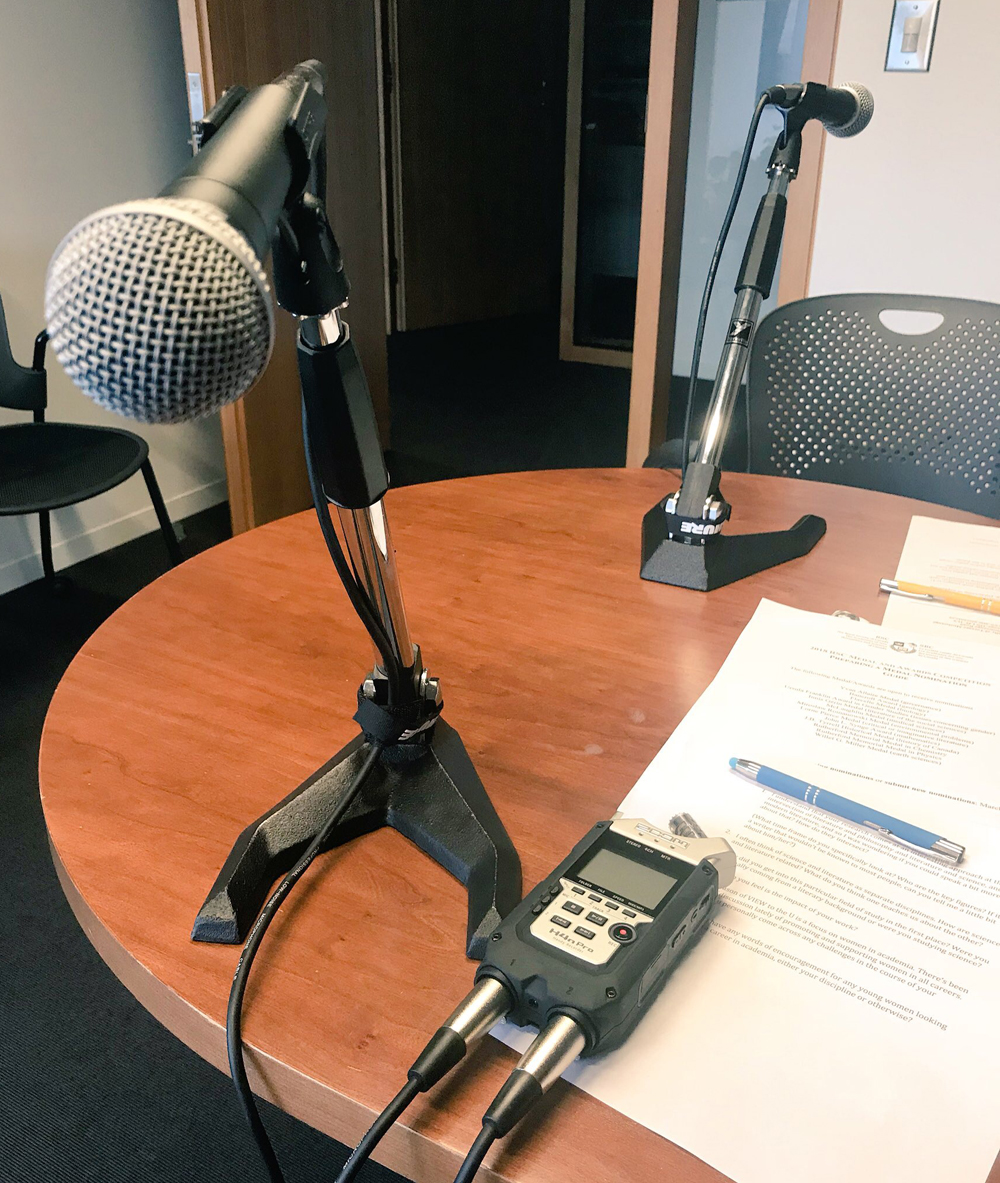 Adventures in Podcasting
Where it’s at: I’ve got no turntable and two microphones
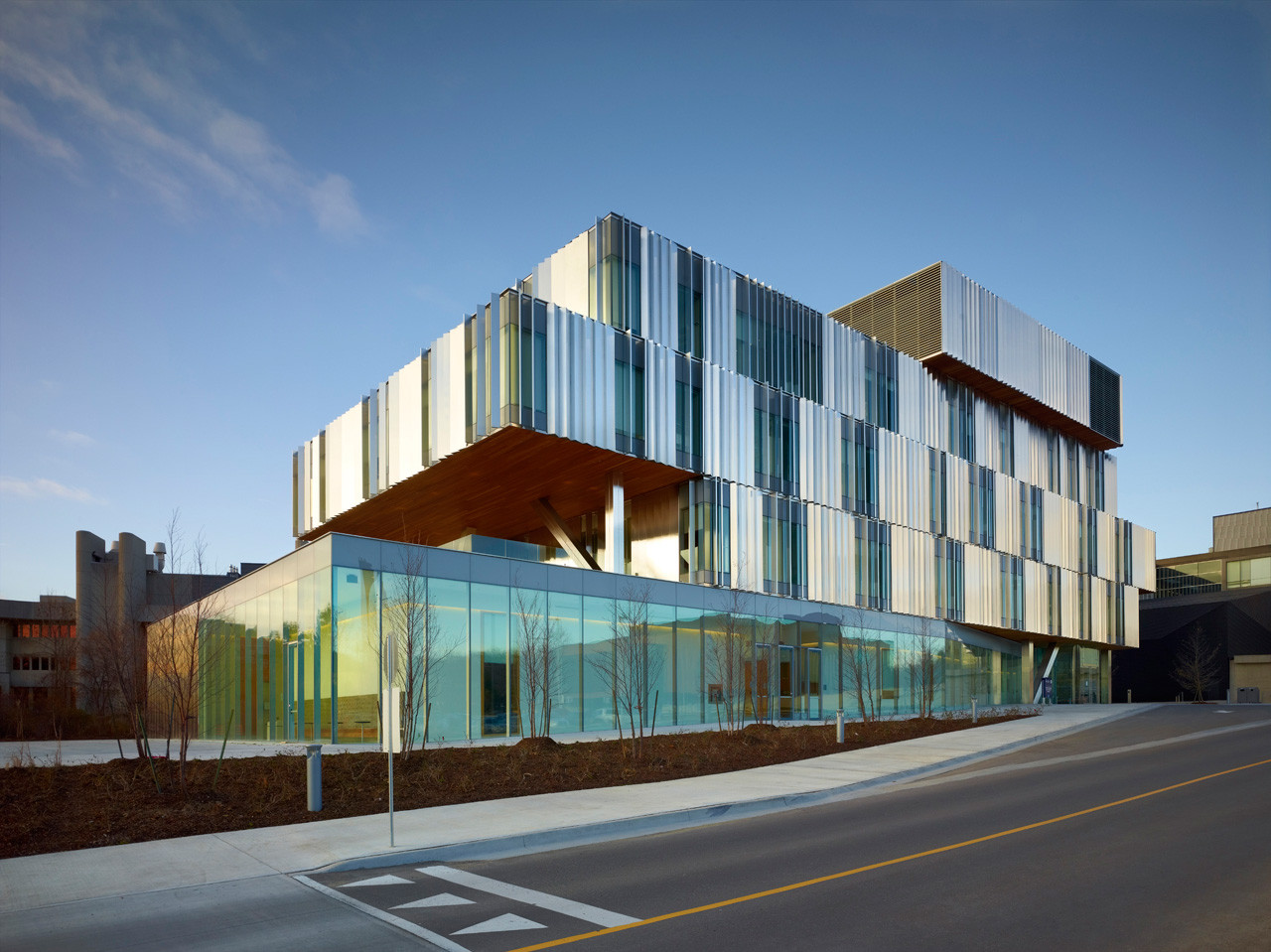 About me 
How this podcast came to be
Challenges to overcome
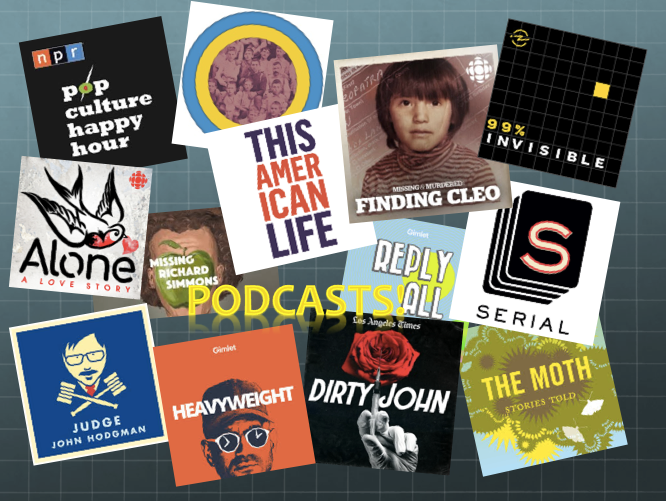 Adventures in Podcasting
About this podcast
The team
The silent partner
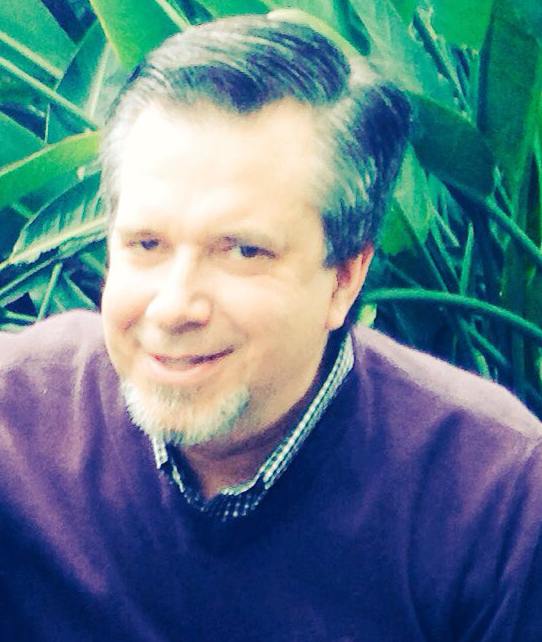 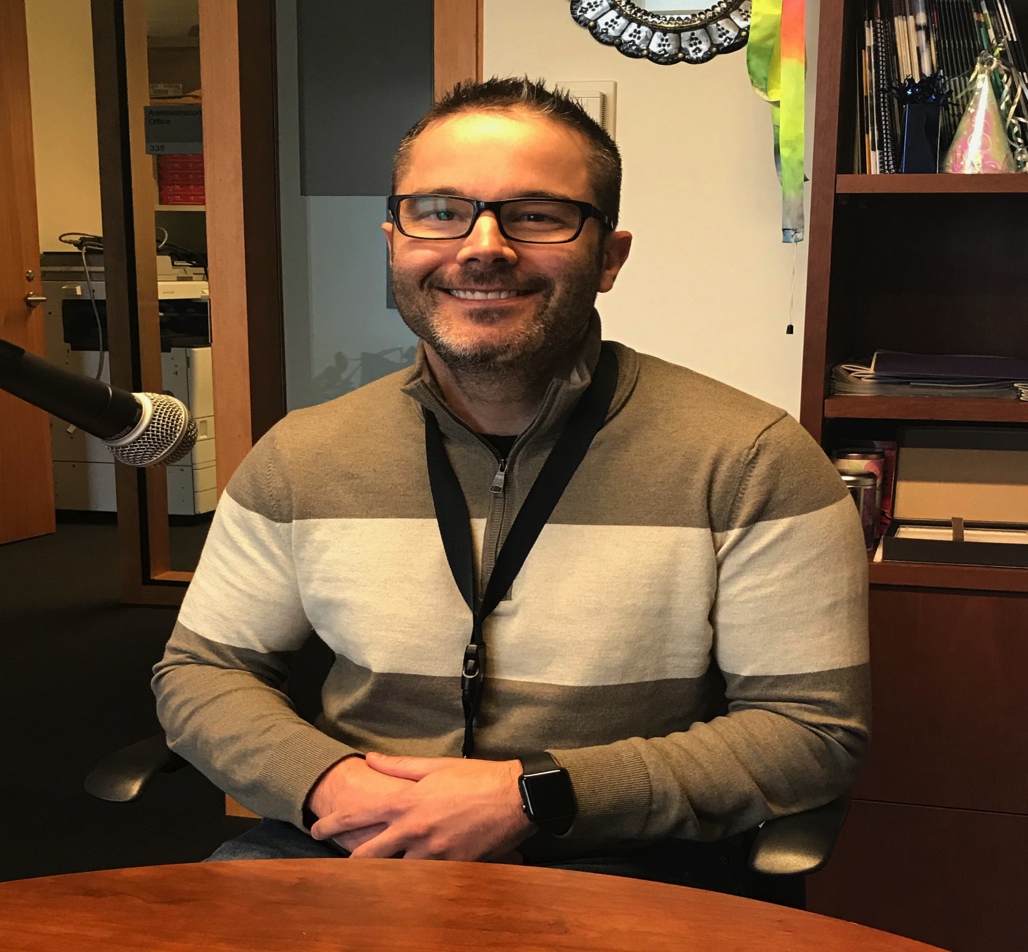 Adventures in Podcasting
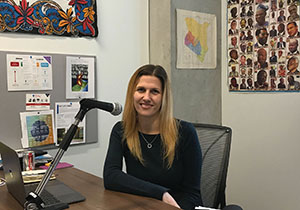 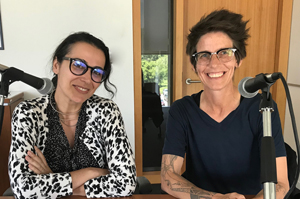 Lessons learned (”anec-don’ts”)
Challenges
Outcomes (stats, etc.)
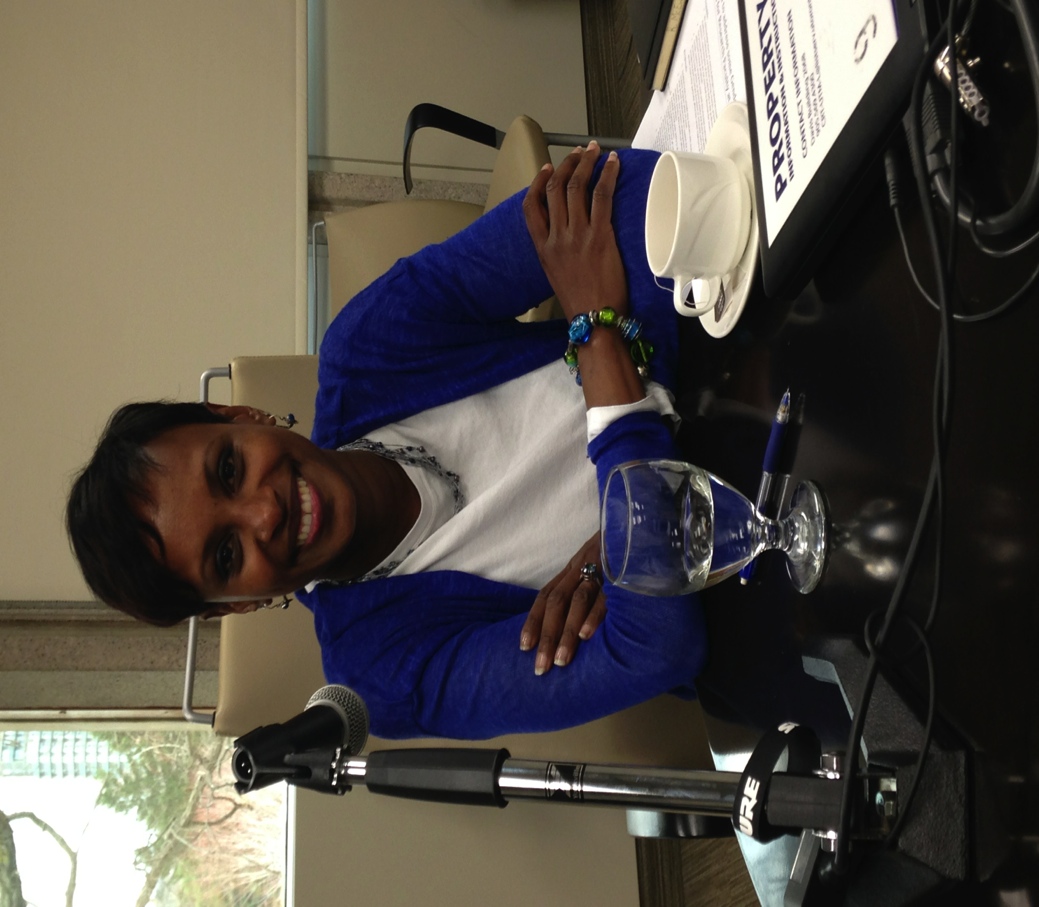 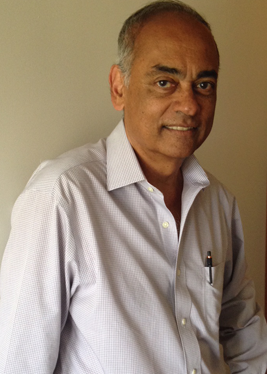 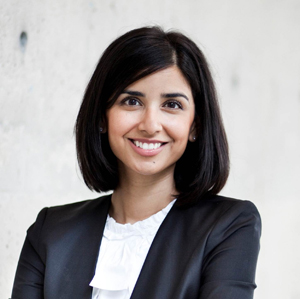 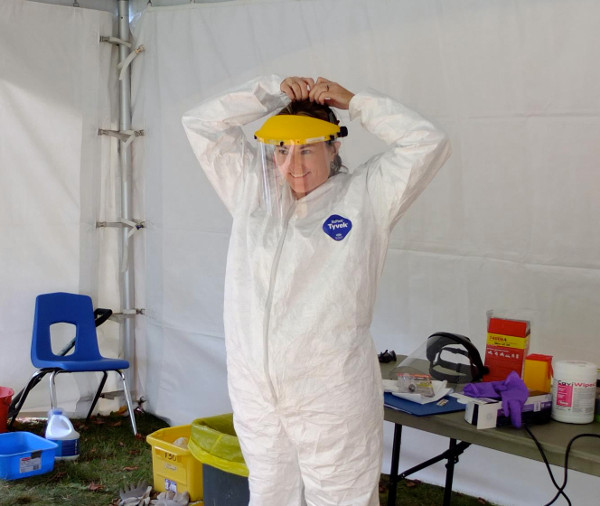 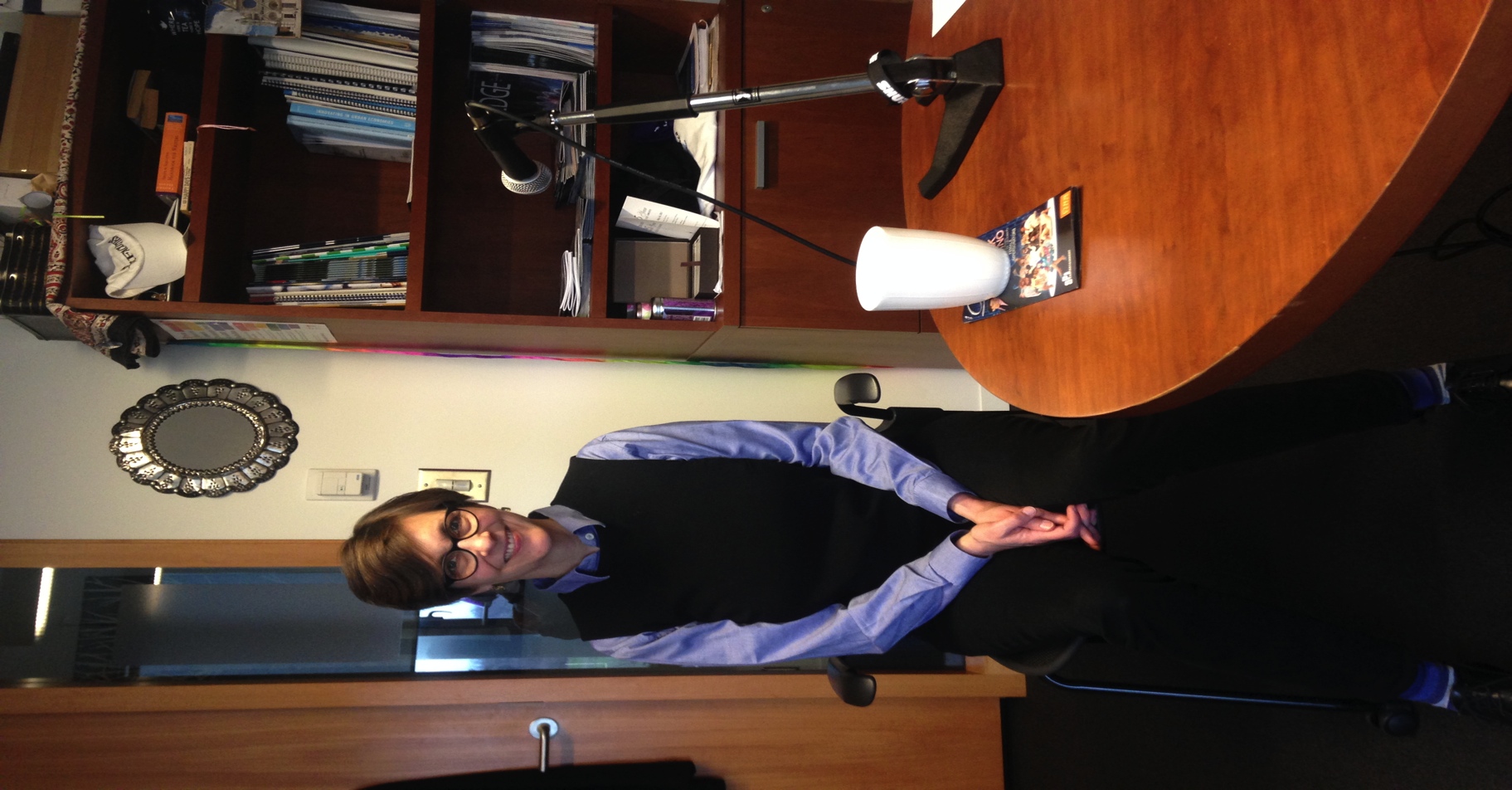 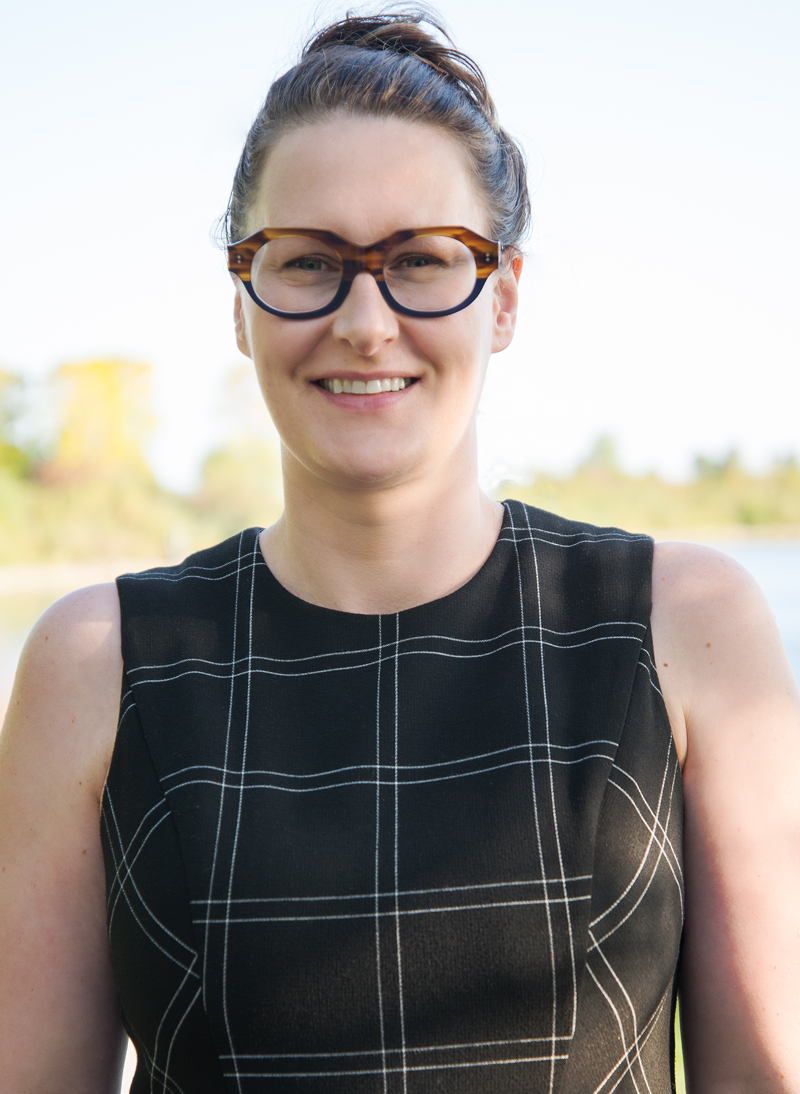 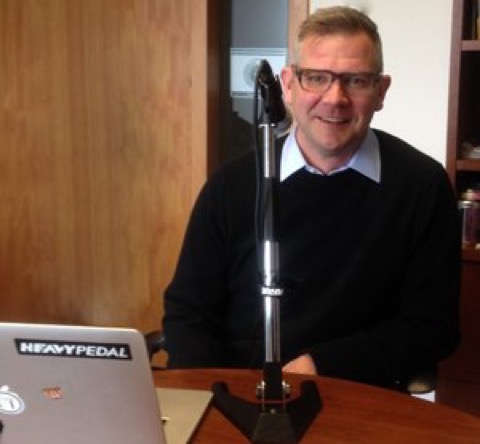 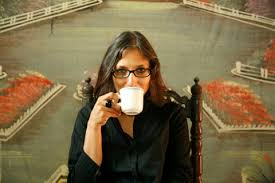 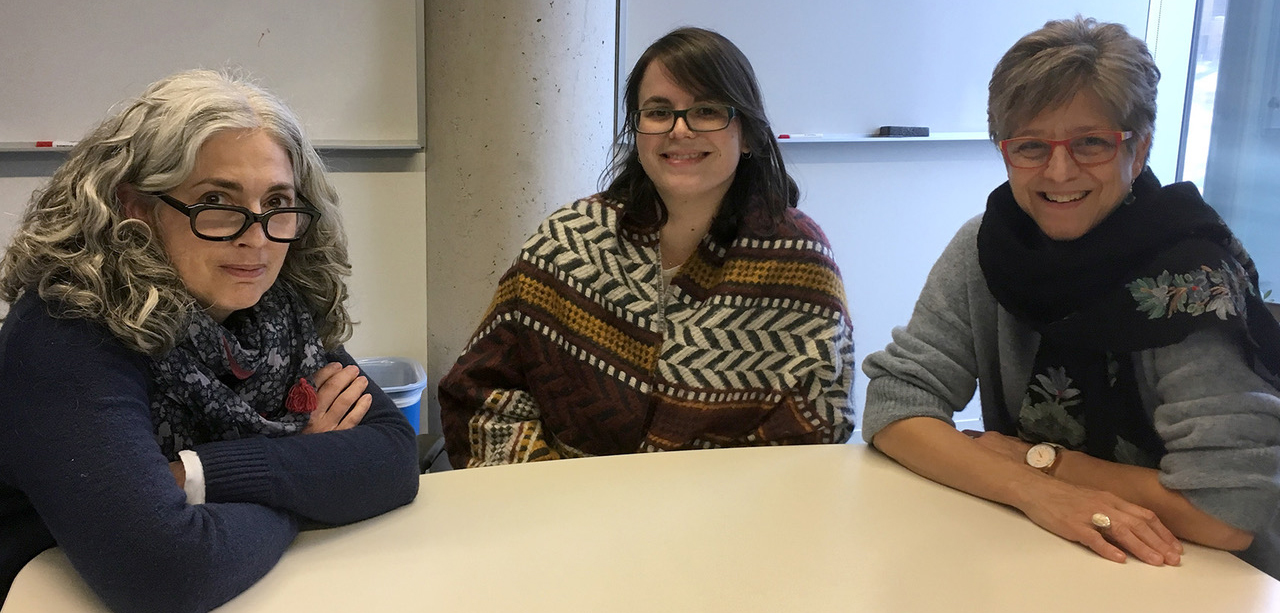 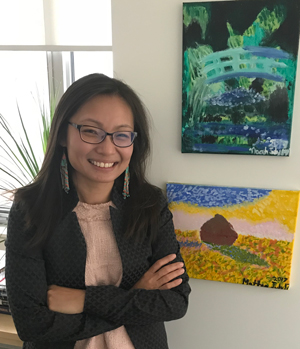 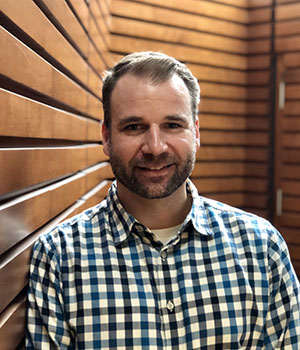 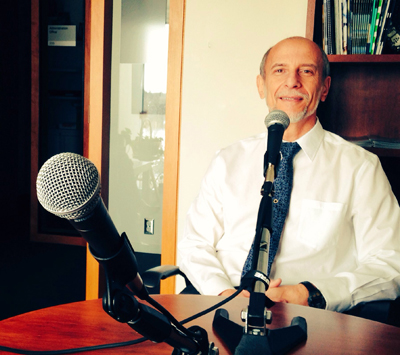 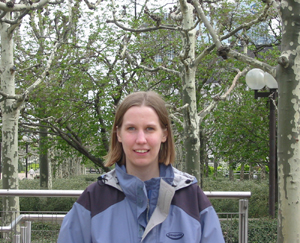 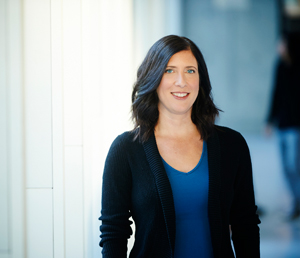 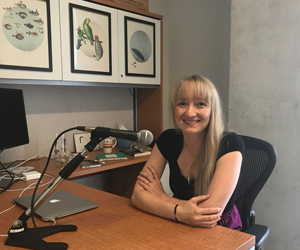 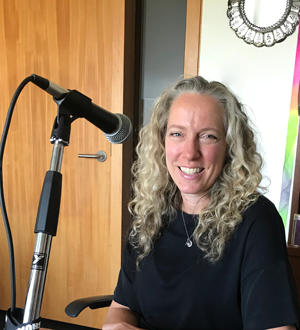 Adventures in Podcasting
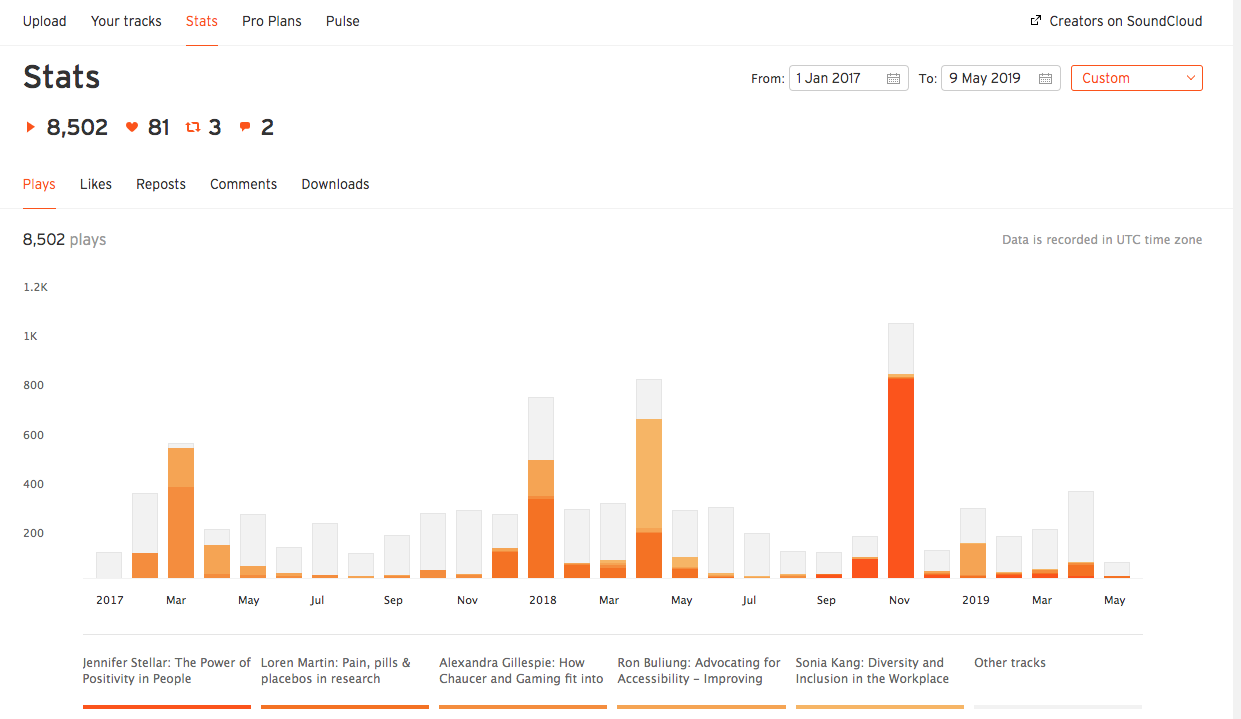 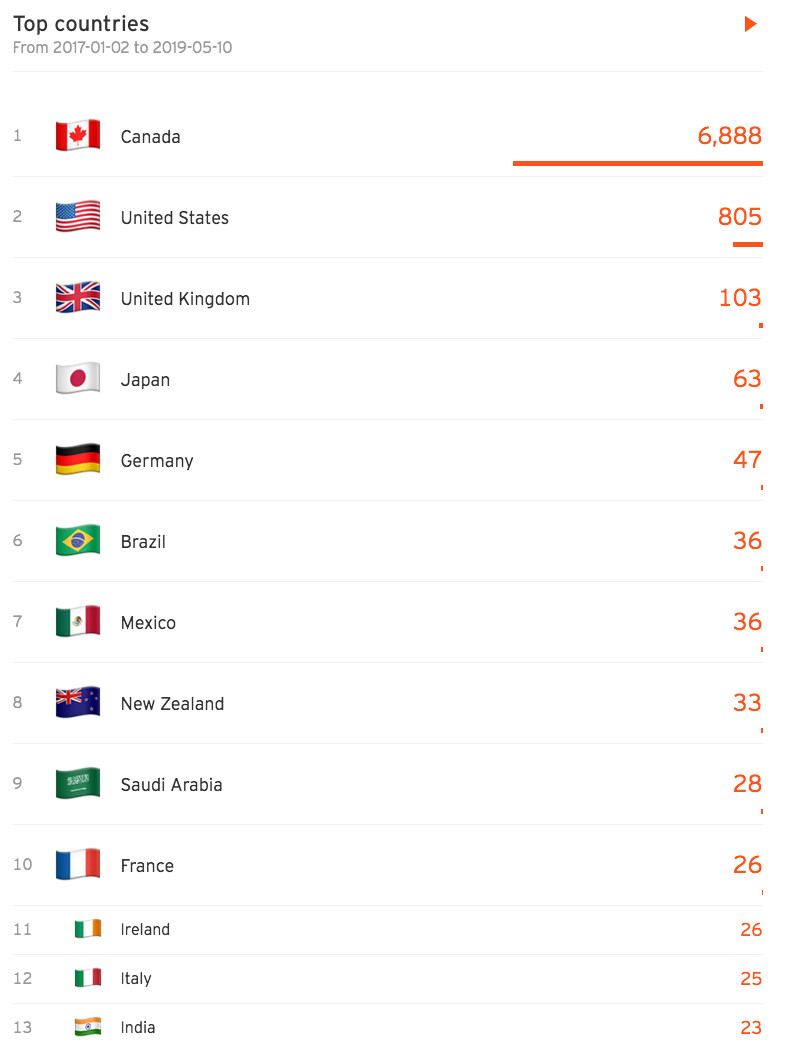 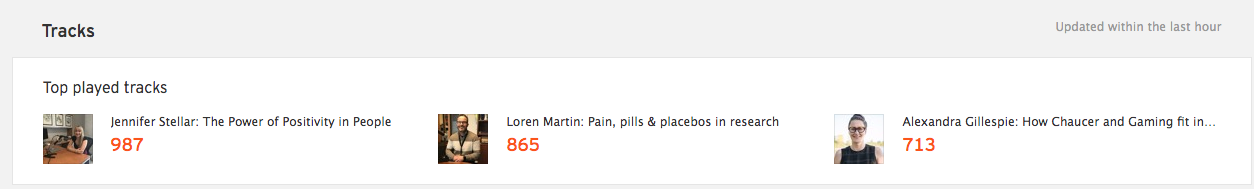 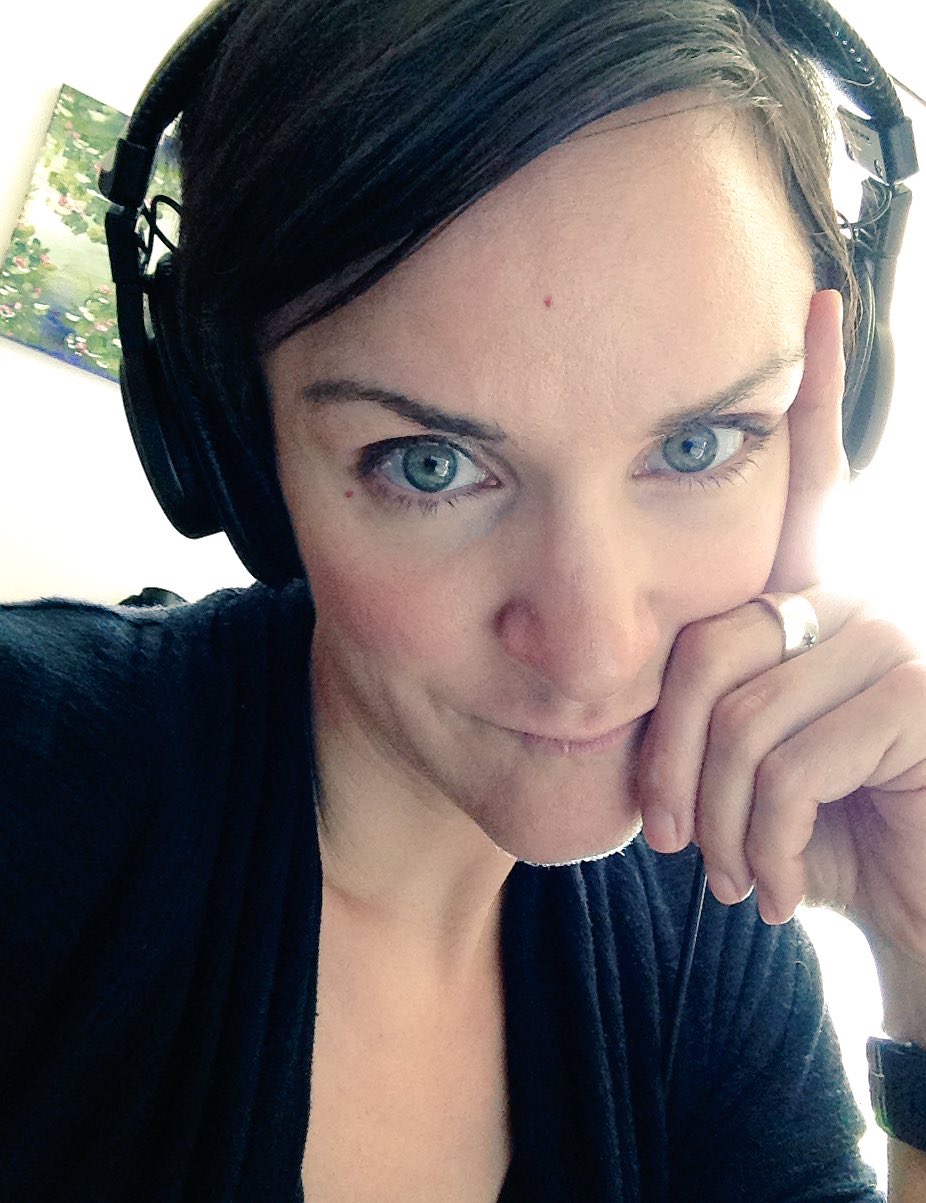 Adventures in Podcasting
“There is only one rule for being a good talker – learn to listen.”

− Christopher MorleyAmerican author